Matematika od 9. do 13. listopadu
Zlomky: sčítání a odčítání smíšených čísel
Čtyřúhelníky: dělení, základní vlastnosti
1. Online hodina týdne:nearpod – zlomky„úkol na ven“
Opakování učiva o zlomcích na několika různých hrách v aplikaci nearpod


Najdi si venku 4 tenčí klacky dlouhé asi 20 cm. Sestrojuj s nimi různé čtyřúhelníky podle zadání. Každý čtyřúhelník načrtni na papír a vyfoť.
Zadání ke čtyřúhelníkům z klacků
Ze 4 klacků sestav čtyřúhelník podle následujících pravidel. Snaž se najít více možností. 
Každý ze čtyřúhelníků načrtni na papír (k náčrtku napiš vše potřebné pro přesné rýsování) a vyfoť. 
a připrav si na 3. online hodinu týdne.

4 různoběžky
2x2 rovnoběžky a všechny strany jsou stejně dlouhé
2x2 rovnoběžky a všechny strany nejsou stejně dlouhé
2x2 rovnoběžky a každá strana je jinak dlouhá
2 rovnoběžky a 2 různoběžky
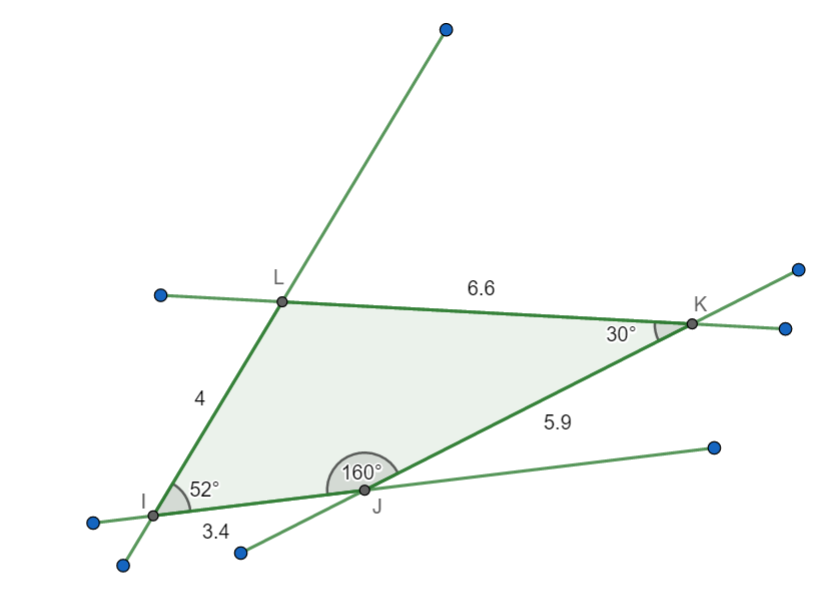 2. ONLINE HODINA TÝDNE:sčítání a odčítání zlomků
Zelení – mám hotovou úlohu z ps: 19/6, umím sčítat a odčítat smíšená čísla

Oranžoví – nemám hotovou úlohu z ps: 19/6, potřebuji ještě pomoci se sčítáním a odčítáním zlomků a smíšených čísel
2. ONLINE HODINA TÝDNEúkoly
ORANŽOVÍ
PS: 19/6A – s pomocí
Práce s pracovními listy (v souborech v Teams) – řazení zlomků podle velikosti, sčítání a odčítání tří zlomků a smíšených čísel 
ODEVZDÁVAT BUDETE TO, CO STIHNEME SPOLEČNĚ V HODINĚ (pokud nestihneme vše, zbytek je dobrovolný)!
ZELENÍ
Práce s pracovním listem (v souborech v Teams) – sčítání a odčítání tří zlomků a smíšených čísel
Slovní úlohy – vyber si a vyřeš alespoň 2
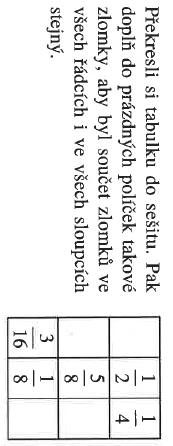 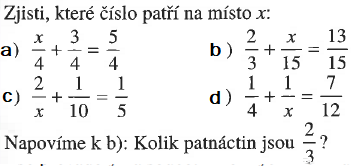 2. Online hodina týdneslovní úlohy pro zelené – vyřeš alespoň 2
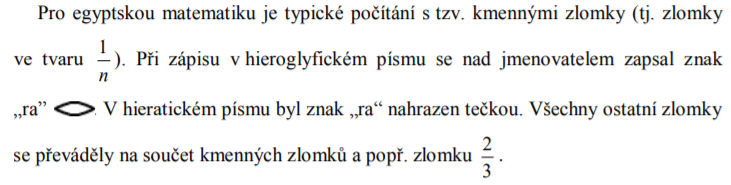 Sestroj kružnici k  se středem S  a poloměrem 6cm. Rozděl tuto kružnici graficky (ideálně s použitím pouze kružítka a pravítka) na 6 stejně velkých částí.
3. ONLINE HODINA TÝDNE:práce s „úkolem na ven“
Práce s úkolem na ven – ve skupinách
Pomůcky na tuto hodinu:
Rýsovací potřeby (kružítko, pravítko, trojúhelník s ryskou, ořezaná tužka)
Sešit
Náčrtky a fotky z „úkolu na ven“
4. Online hodina týdne:odevzdání úkolů
Budeme se věnovat i případným otázkám k matematickému klokanovi
Odevzdáš všechny úkoly tohoto týdne
Bude čas i na otázky
A samozřejmě jsou tu i úkoly navíc 
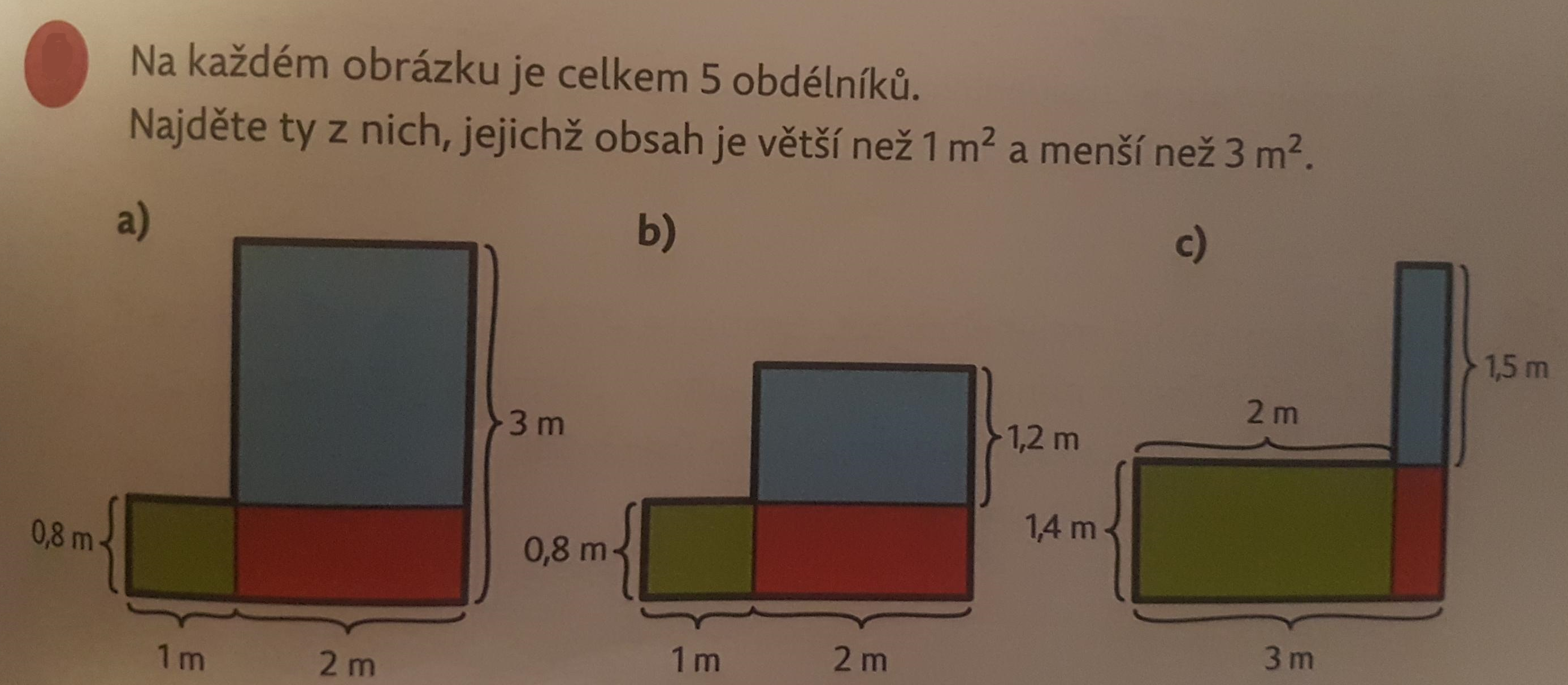 Úkoly navíc:„Co mám dělat, když mám všechno hotové?“
PS 95/2
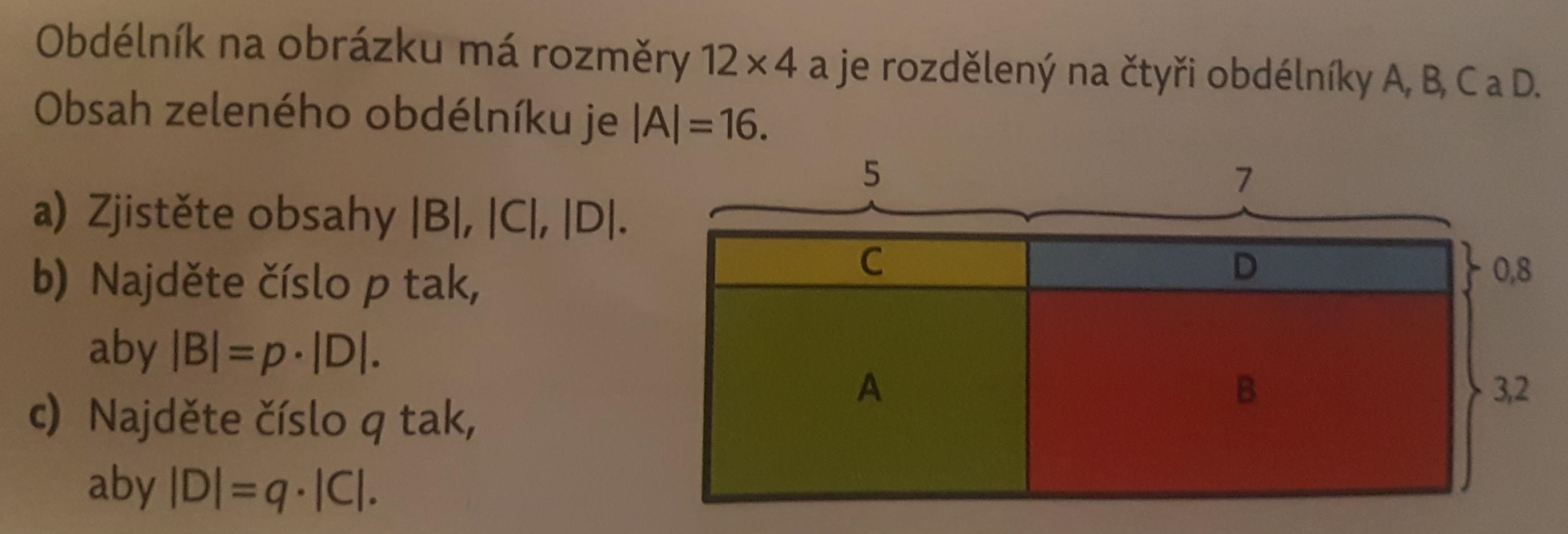 Co budu tento týden odevzdávat?
zadání se jmenuje „Listopad: 9. – 13.11.“
Náčrtky čtyřúhelníků z klacků
Fotky ke čtyřúhelníku, se kterým jsme pracovali ve skupině
Zápisky v sešitě ze 3. online hodiny
Sčítání a odčítání zlomků: co zvládneme na 2. online hodině
A ještě to, co zvládnu navíc
A je to! Děkuji za vaši spolupráci 
raději ještě jednou zkontroluj, že v zadání „Listopad: 9.11. – 13.11.“ máš odevzdané úkoly ze všech hodin (ideálně s názvem odpovídajícím tomu, co odevzdáváš) a vyplněnou kontrolní tabulku!!